Escuela Normal de Educación Preescolar.
Lic. en Educación Preescolar.
Ciclo 2021-2022.
“Guion de observación"
Materia: Estrategias Para La Exploración Del Mundo Social.
Unidad de Aprendizaje 2:
"La familia: El primer espacio de los niños y las niñas en preescolar"

Competencias de la unidad 2:
-Detecta los procesos de aprendizaje de sus alumnos para favorecer su
desarrollo cognitivo y socioemocional.
-Aplica plan y programas de estudio para alcanzar los propósitos
educativos y contribuir al pleno desenvolvimiento de las capacidades de
los alumnos.
-Diseña planeaciones aplicando conocimientos curriculares,
psicopedagógicos, disciplinares, didácticos y tecnológicos para propiciar
espacios de aprendizaje incluyentes que respondan a las necesidades de
todos los alumnos en el marco de plan y programas de estudio.
-Emplea la evaluación para intervenir en los diferentes ámbitos y
momentos de la tarea educativa para mejorar los aprendizajes de los
alumnos.
-Integra recursos de la investigación educativa para enriquecer su
práctica profesional, expresado su interés por el conocimiento, la ciencia
y la mejora de la educación.
-Actúa de manera ética ante la diversidad de situaciones que se
presentan en la práctica profesional.

Docente: Ramiro García Elías.
Alumna: Daniela Guadalupe López Rocha. N.L 14.
Cuarto Semestre, Sección “A”
Saltillo Coahuila, 12 de Mayo de 2021.
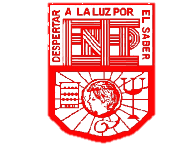 CONCLUSIÓN. 
En el documental se puede observar como son diferentes las vidas de 4 bebés nacidos en diferentes lugares, pero además se logra visualizar como es que se relacionan con el mundo exterior, es decir cada bebé ve la vida desde diferentes perspectivas. Desde que nacen podemos notar las diferencias entre los bebés. 
Es un documental en donde haces reflexión acerca de la vida de los demás, a pesar de que no hay narrador, te deja muchas enseñanzas, que a pesar de las diferencias de costumbres y de vida económica los bebes aun así siguen teniendo similitudes en su desarrollo. 
Podemos observar como también se desarrollan en sus contextos y como influyen, además de analizar cada estilo de crianza que se utilizan en los bebes. 
El desarrollo intelectual de los niños va de la mano con el medio social en el que crecen, el cual le ayuda a formarse tanto a nivel individual como a nivel de relación con los demás.
El contexto social influye en el aprendizaje, tiene una profunda influencia en como se piensa y en lo que se piensa, el contexto forma parte del procesos de desarrollo. 
La influencia del contexto es determinante en el desarrollo del los niños, es por eso que si un niño crece en un medio rural, lo más probable es que sus relaciones estén ligados a vínculos familiares lo cual genera un desarrollo diferente al que esta rodeado de un contexto urbano. 
El niño del medio rural desarrolla habilidades corporales, capacidad de observación y conocimientos acerca de donde vive porque el medio se lo permite, el del contexto urbano tendrá mayor acercamiento a aspectos culturales y tecnológicos lo cual contribuye con el desarrollo de nuevas modalidades en  proceso de socialización.
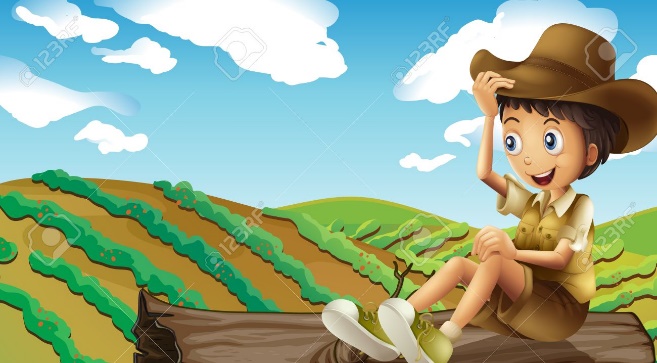 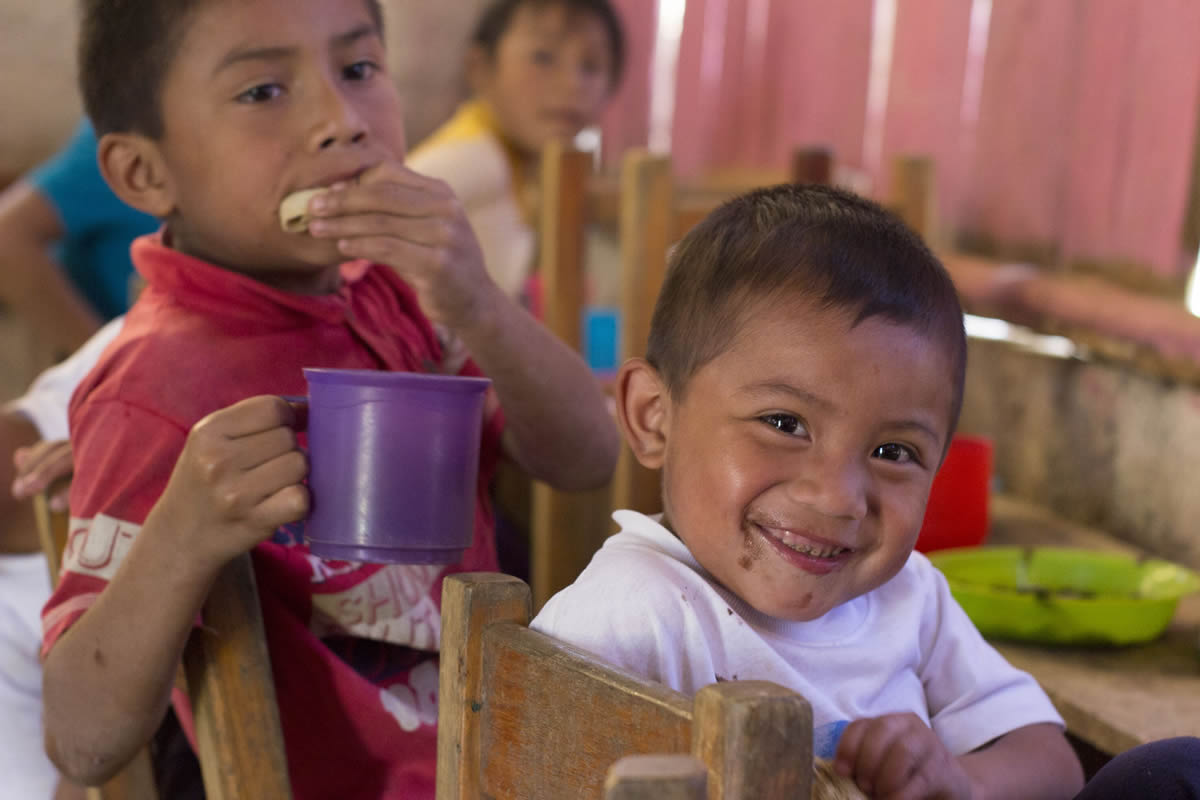 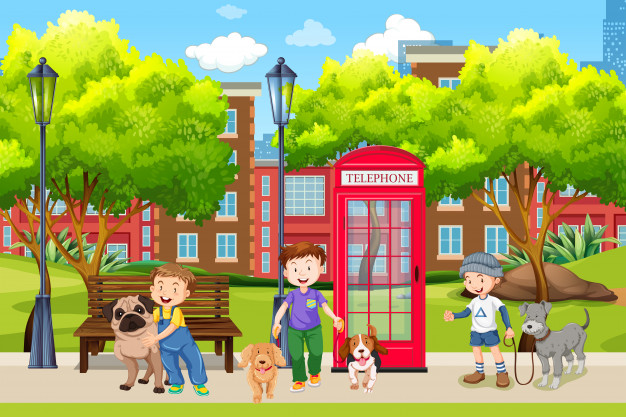